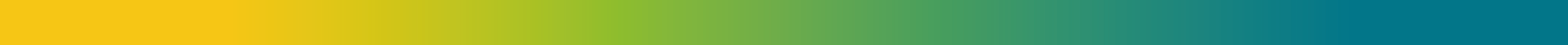 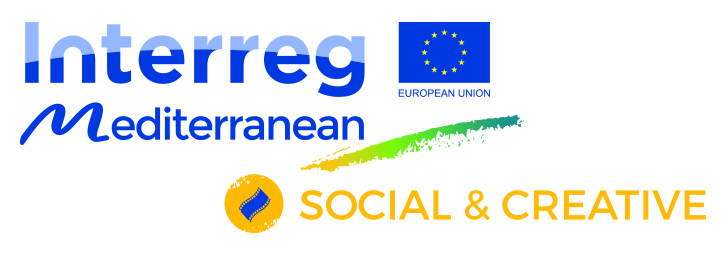 The Social&Creative Community supporting ChIMERA project
Crescenzo Antonio Marino, Puglia Region
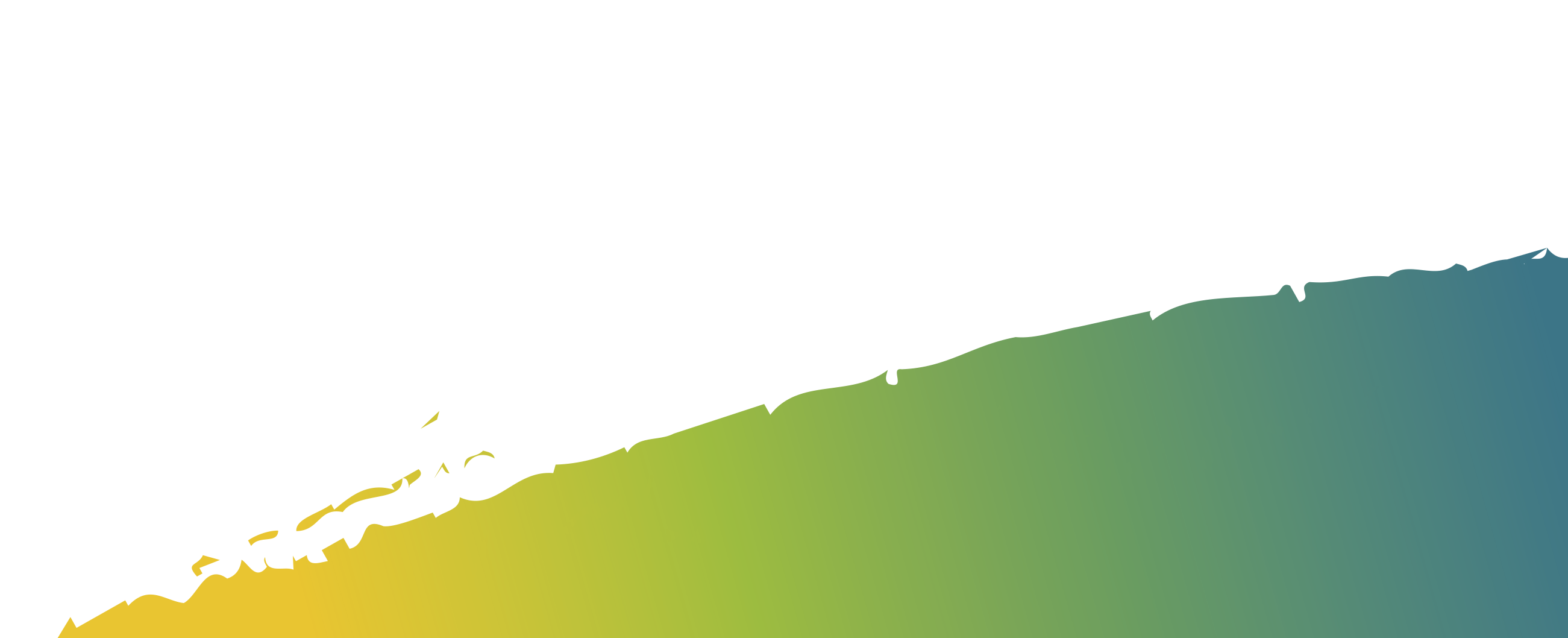 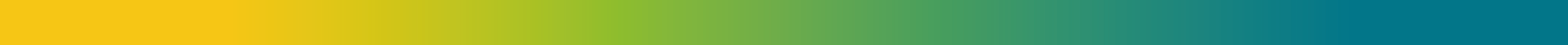 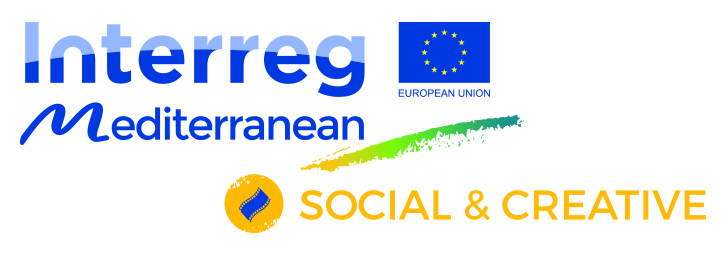 TALIA horizontal project
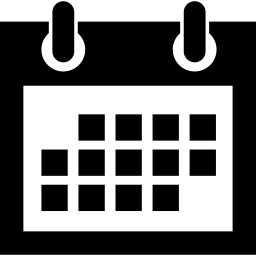 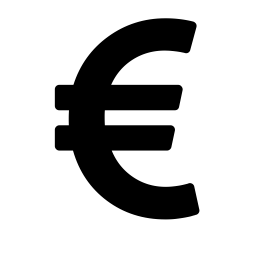 November 2016 – October 2019
1.499.040 €
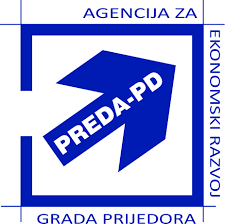 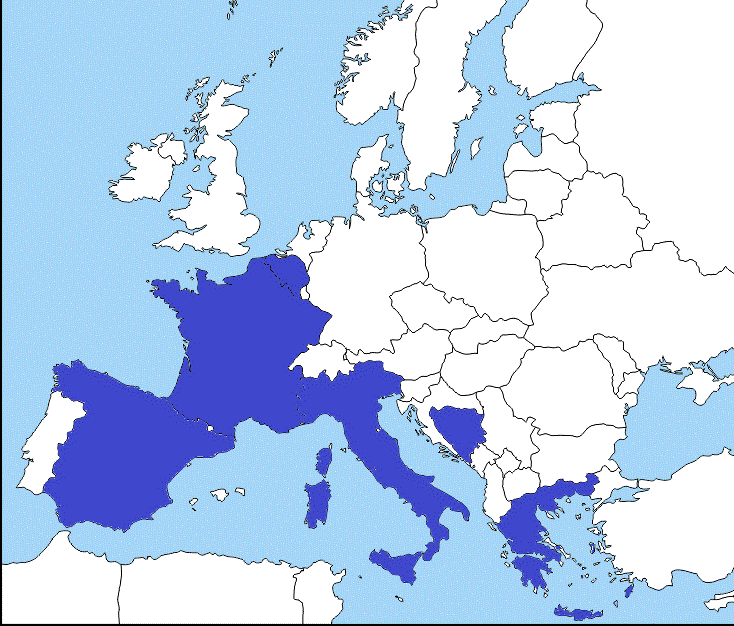 6 partners  from 6  European countries
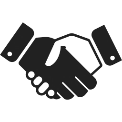 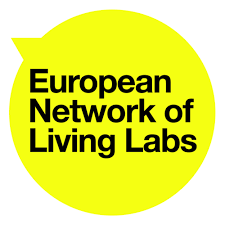 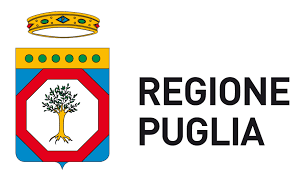 with the support of
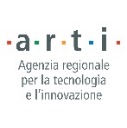 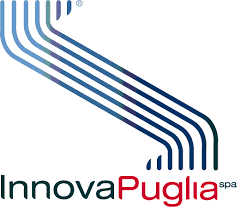 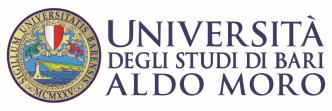 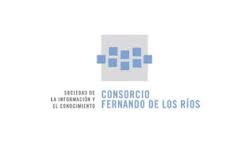 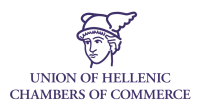 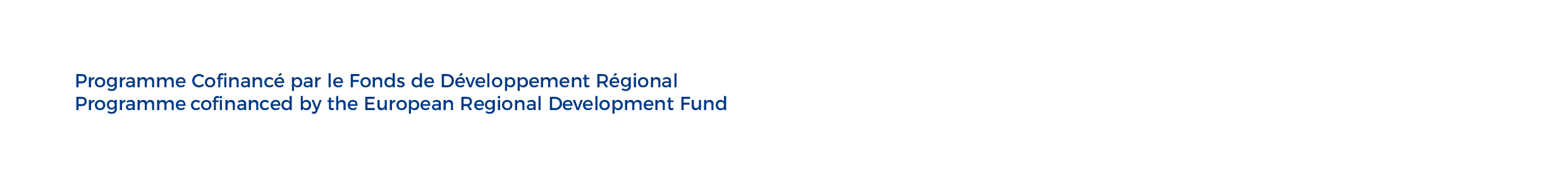 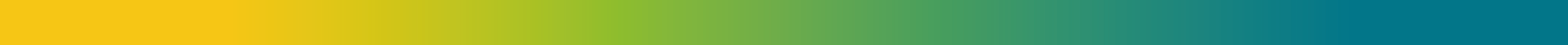 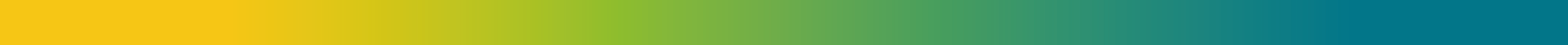 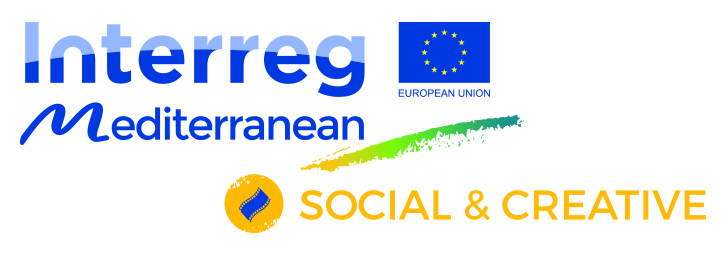 The S&C Community - Topics
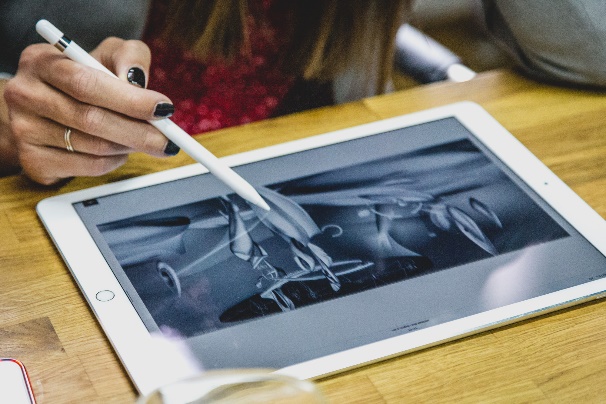 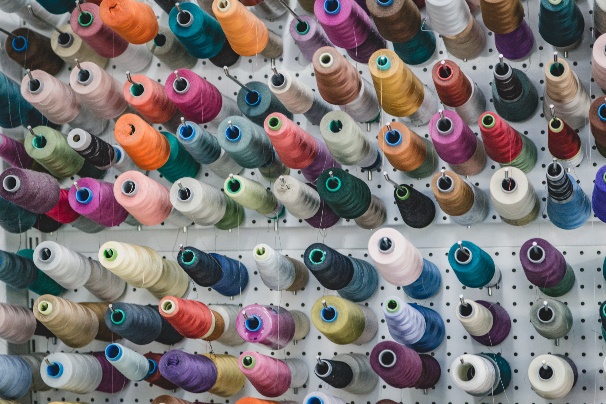 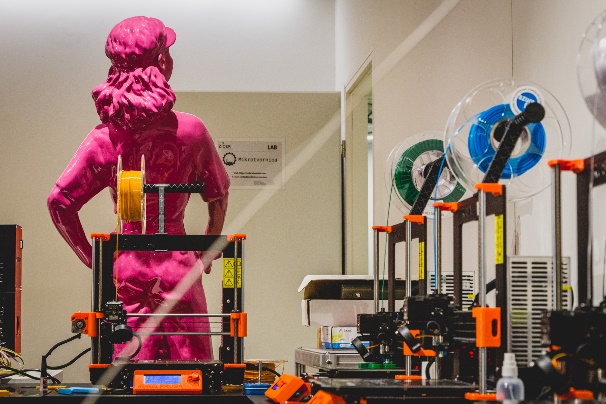 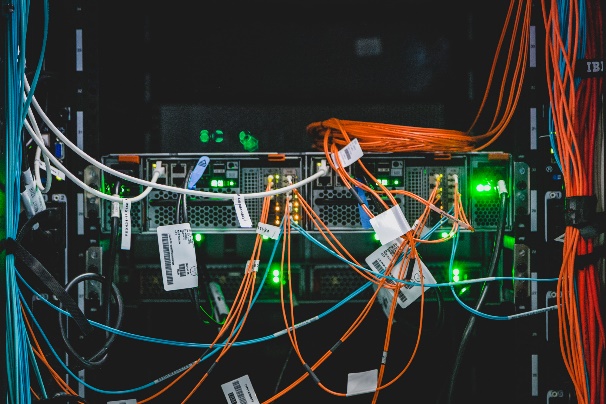 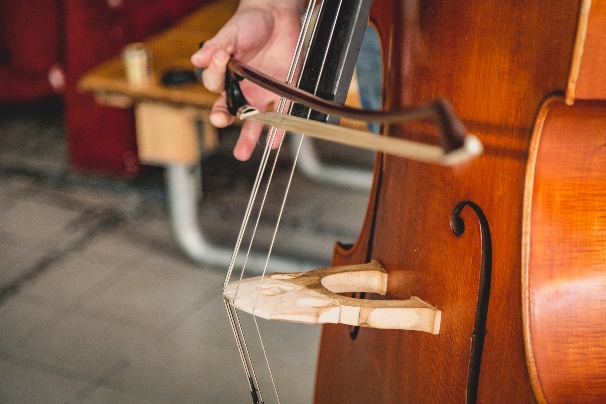 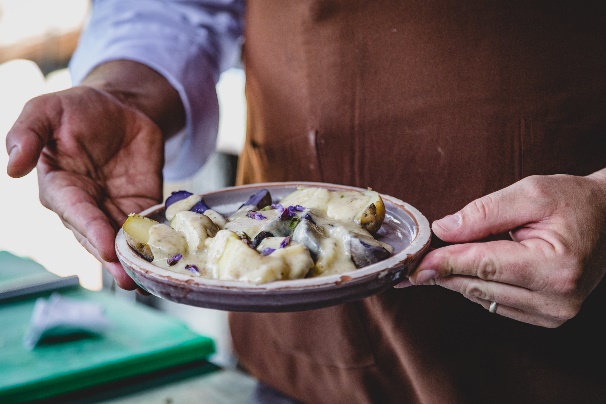 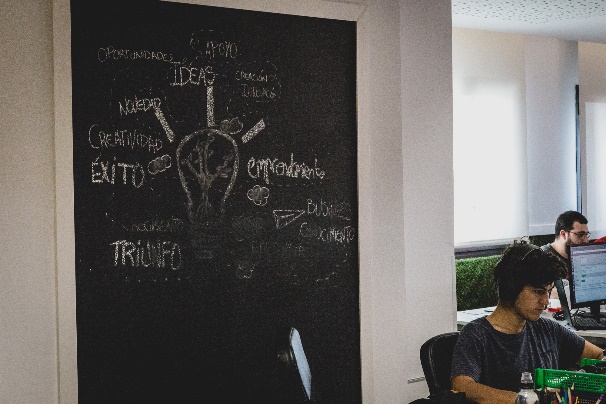 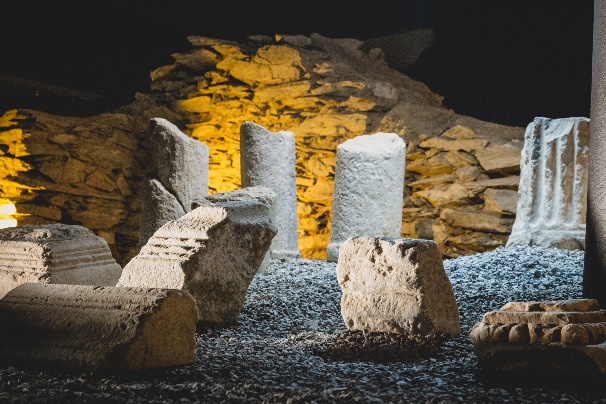 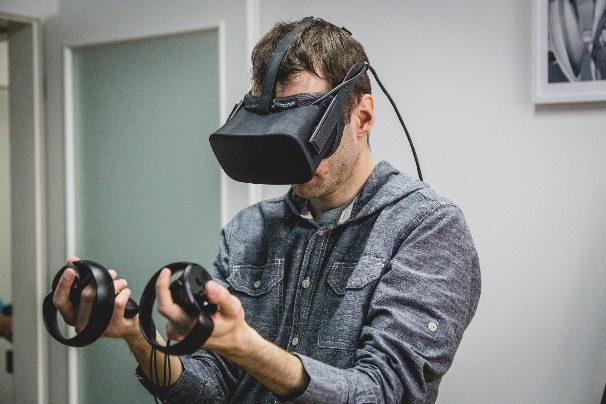 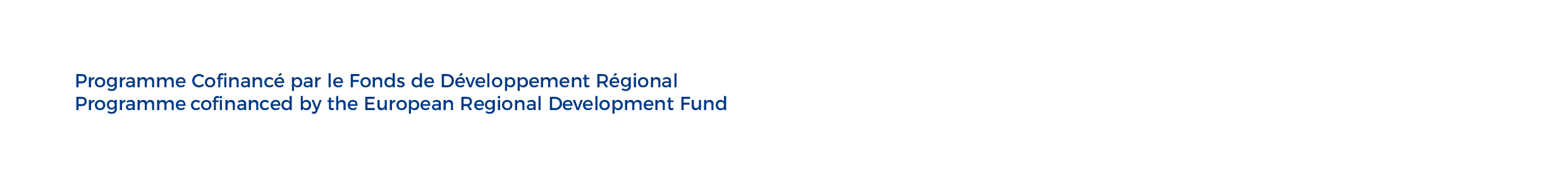 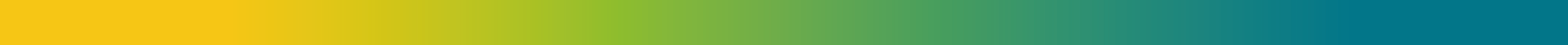 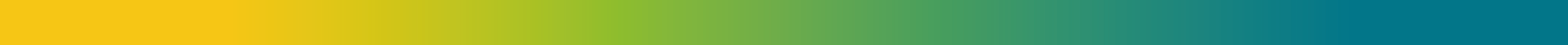 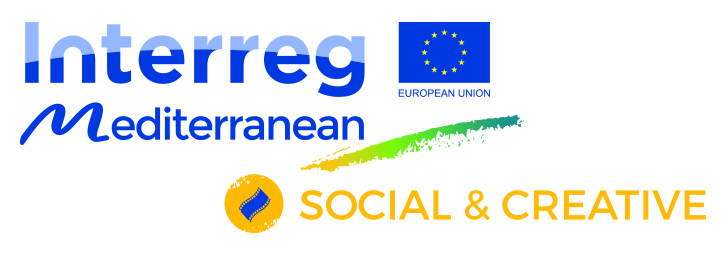 The S&C Community - MPs
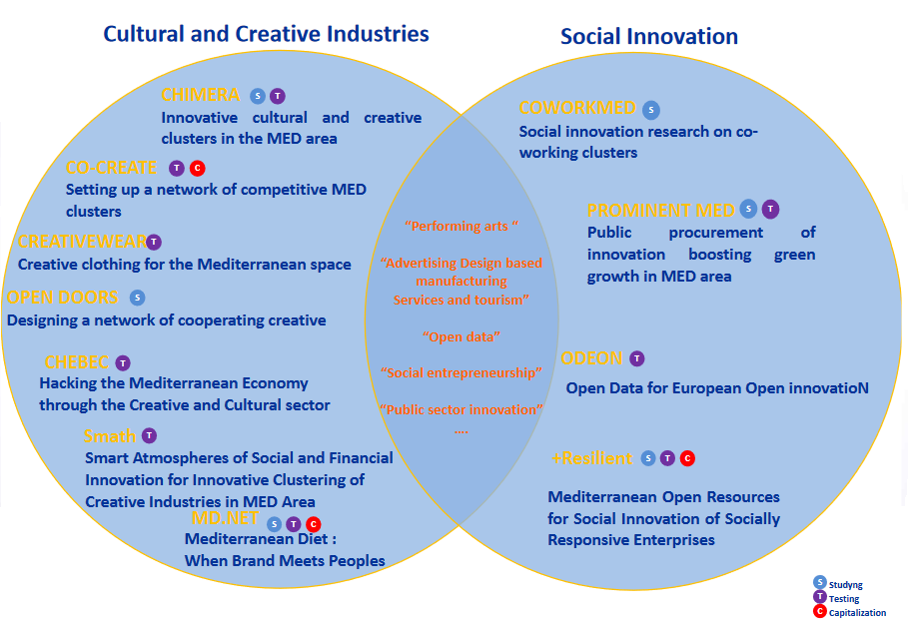 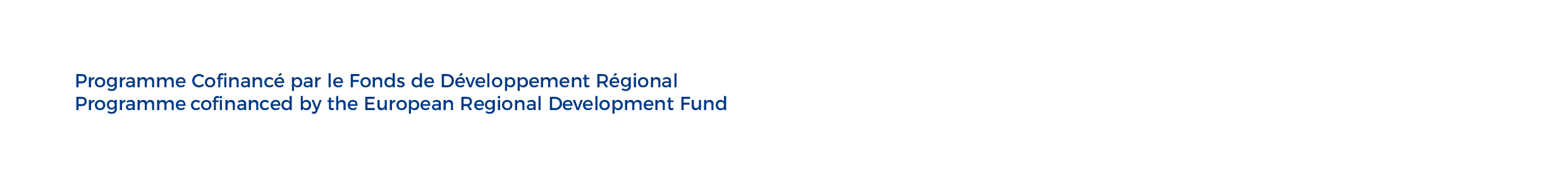 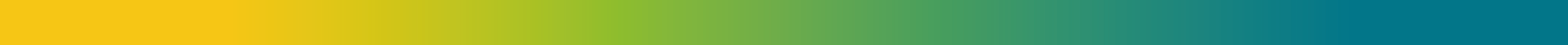 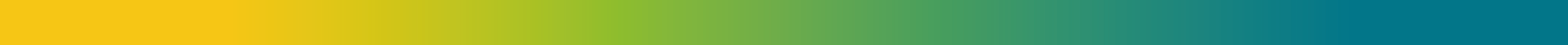 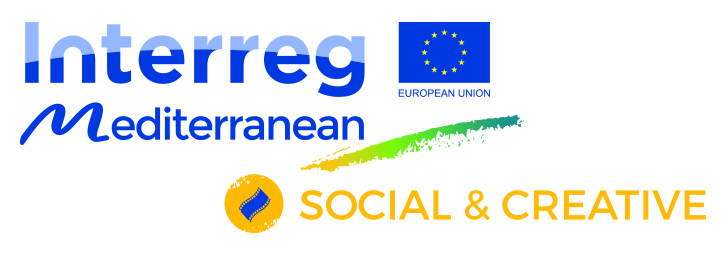 The S&C Community - Actions
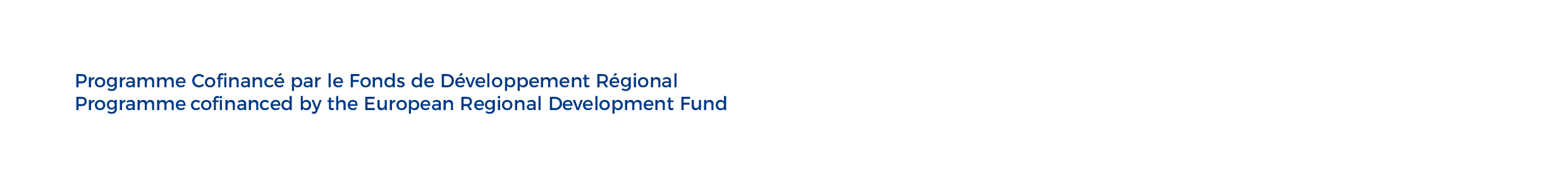 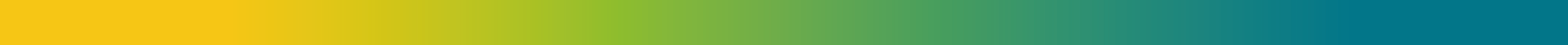 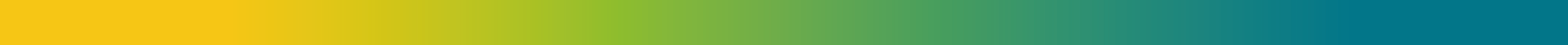 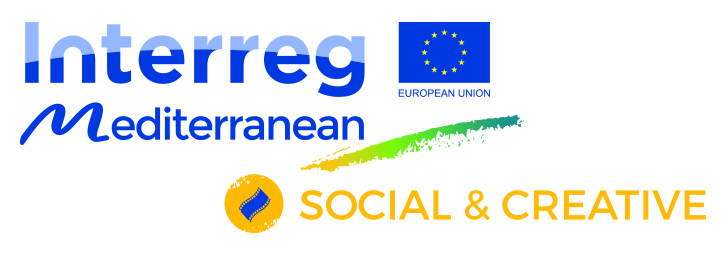 Tangible results – Semantic framework
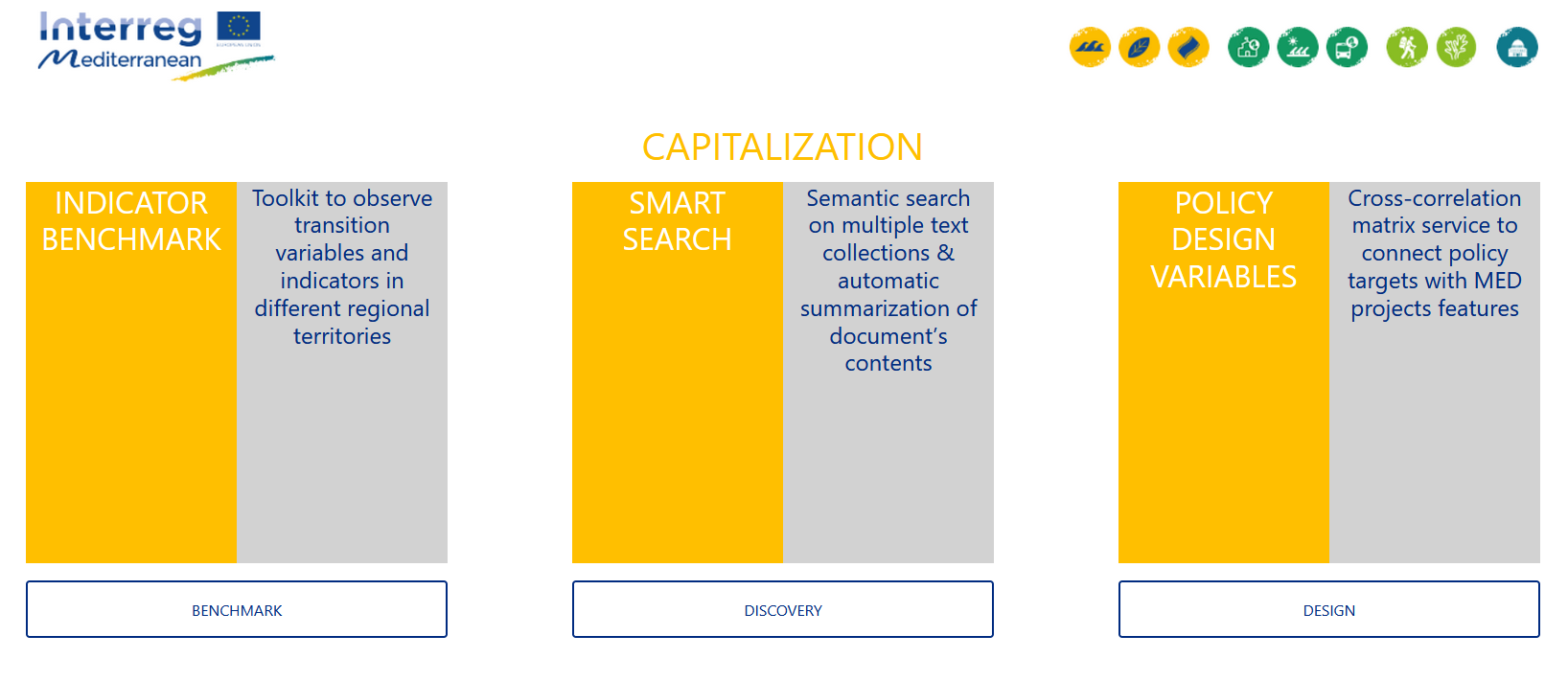 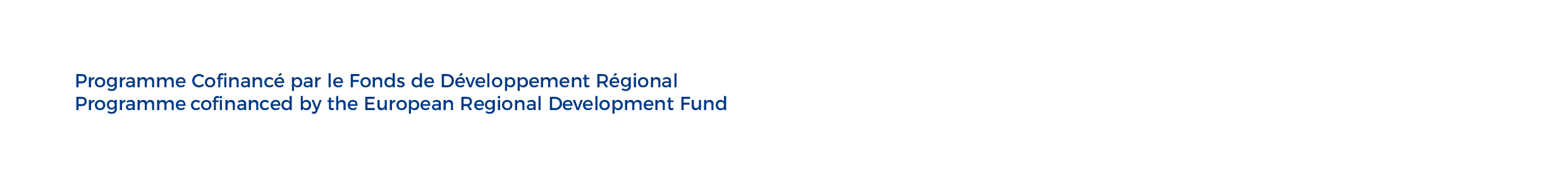 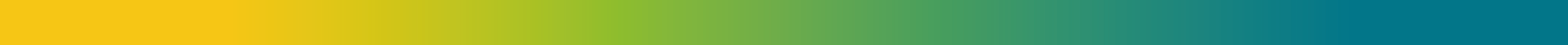 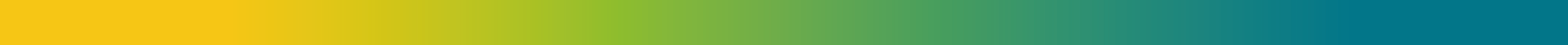 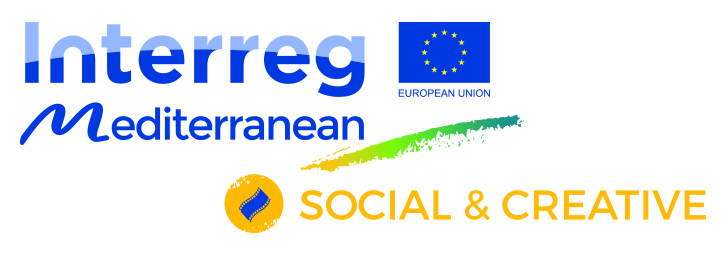 Tangible results – Thematic mapping
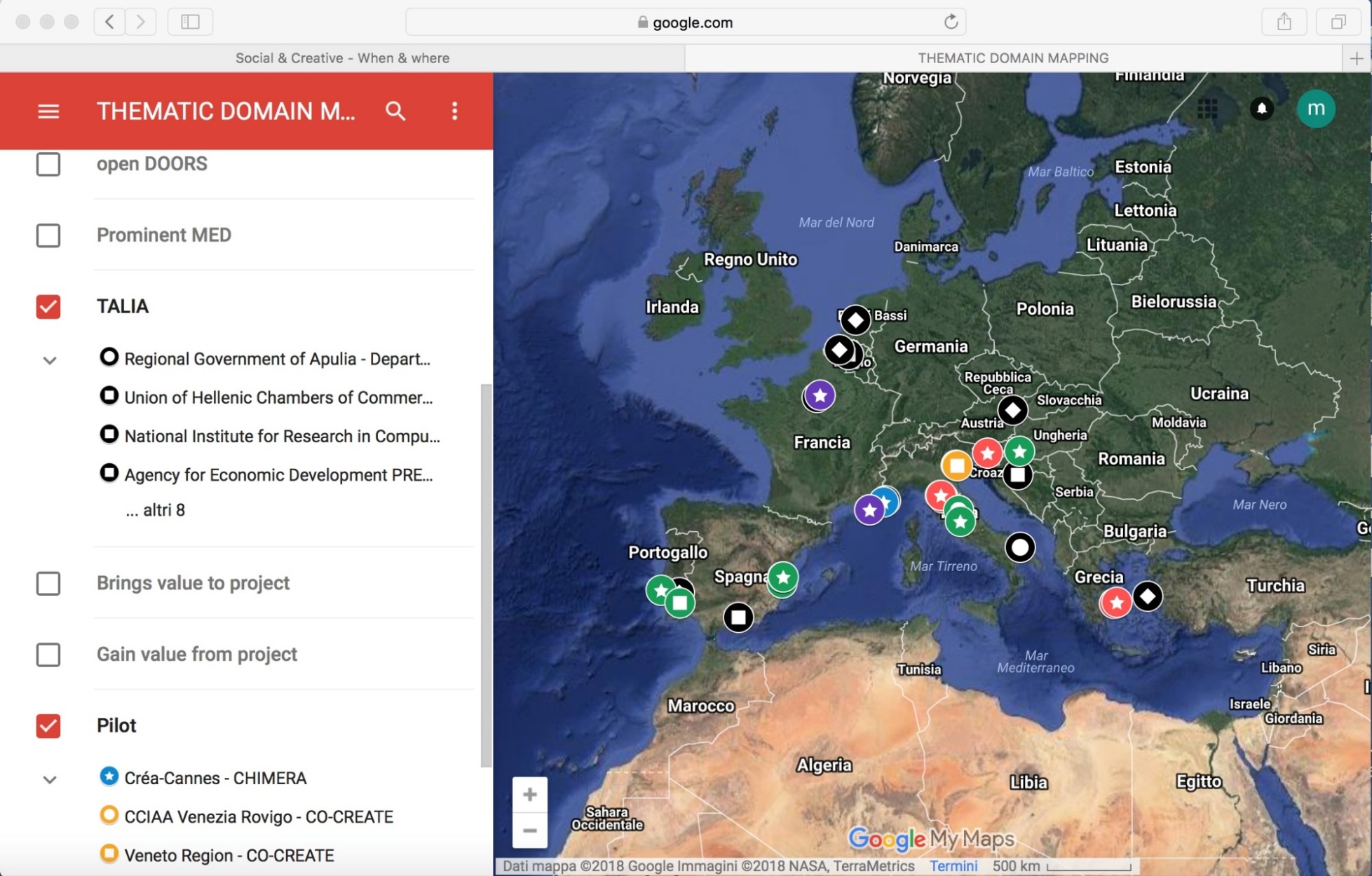 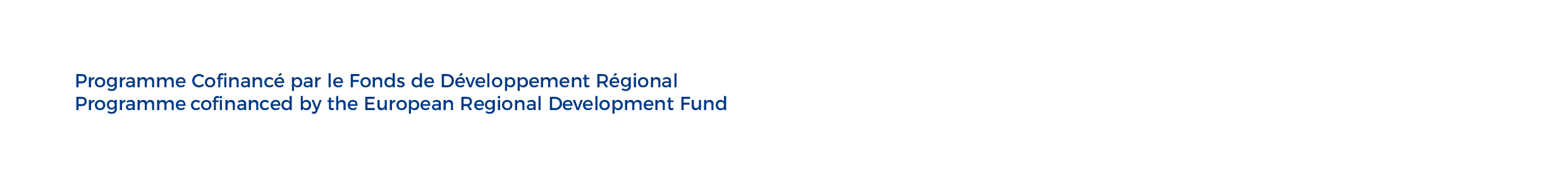 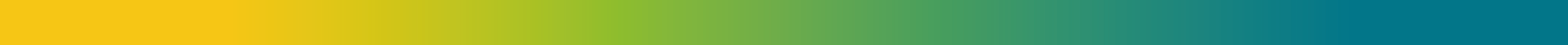 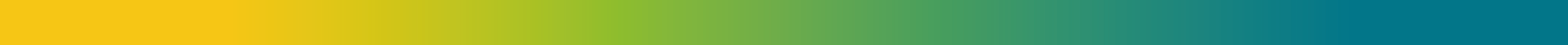 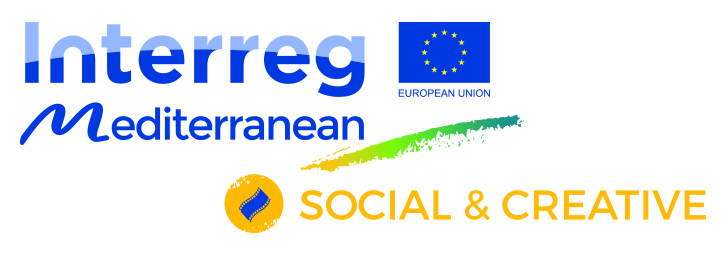 Tangible results – Learning toolkit
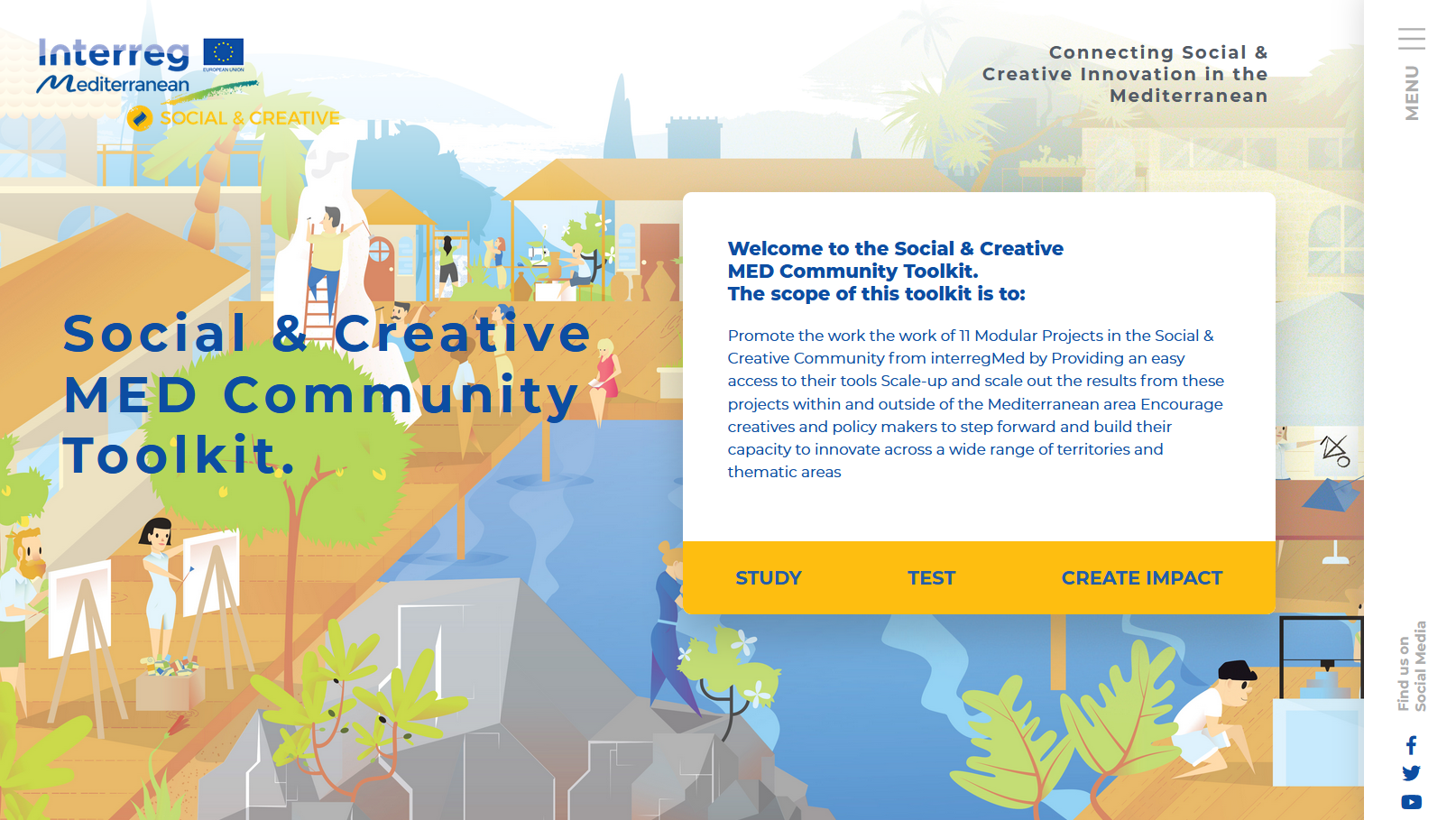 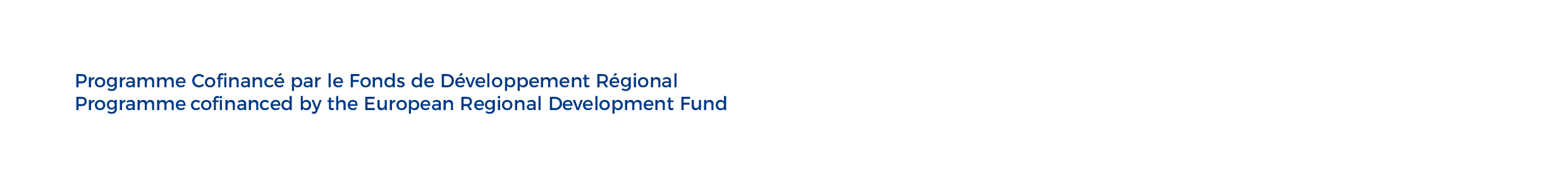 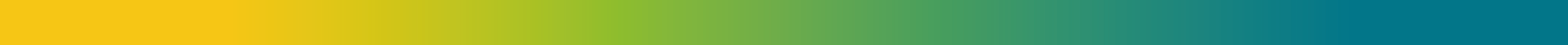 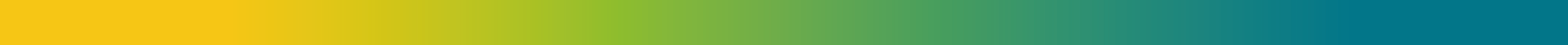 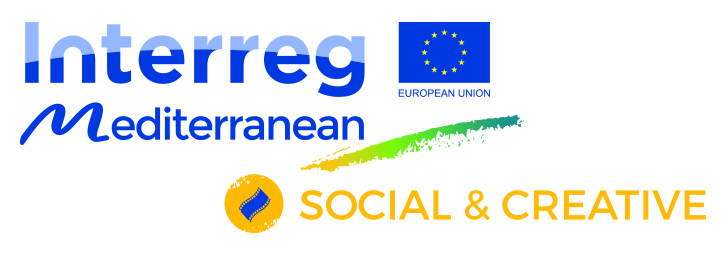 The S&C Community & ChIMERA
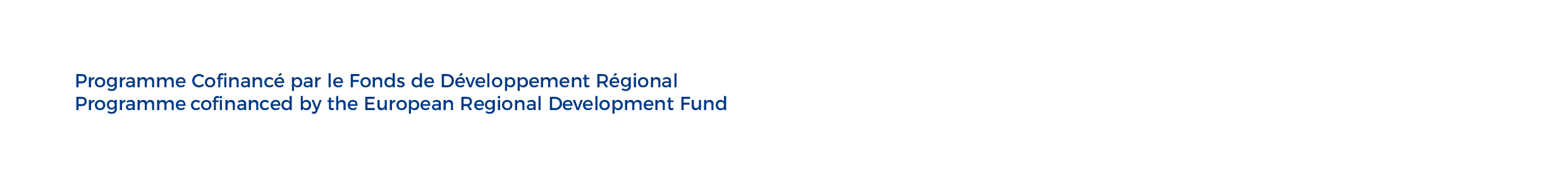 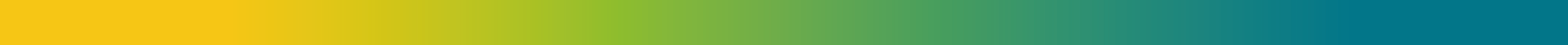 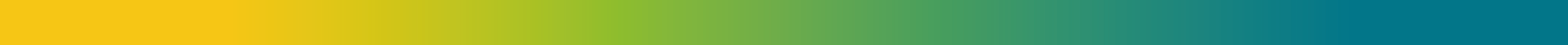 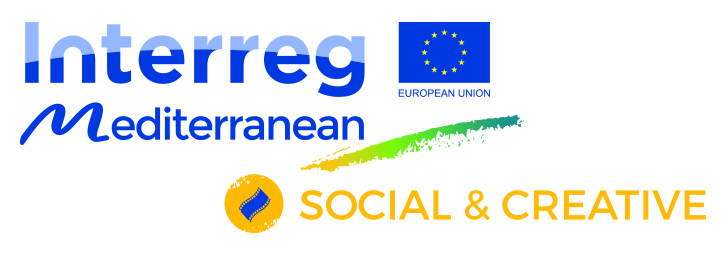 The S&C Community & ChIMERA
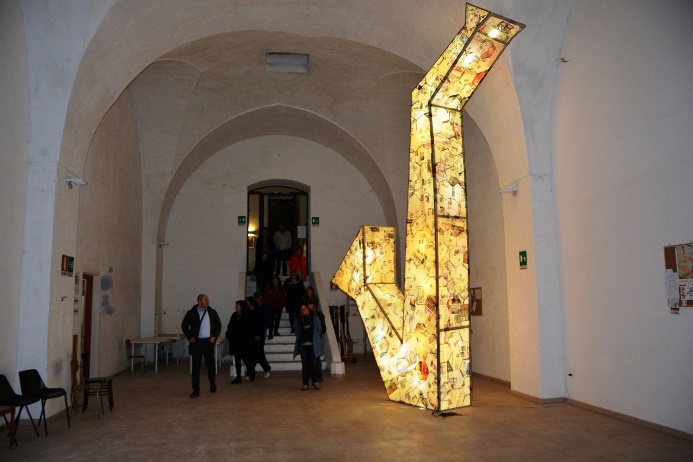 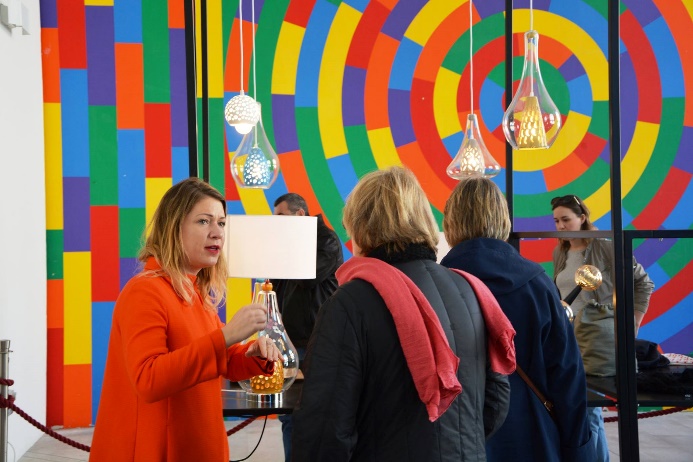 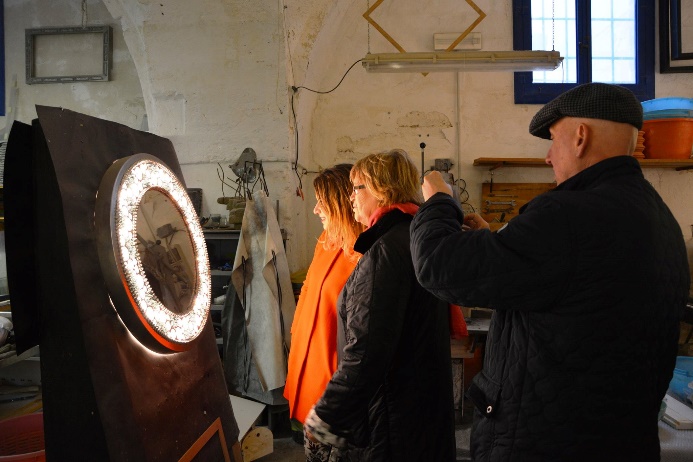 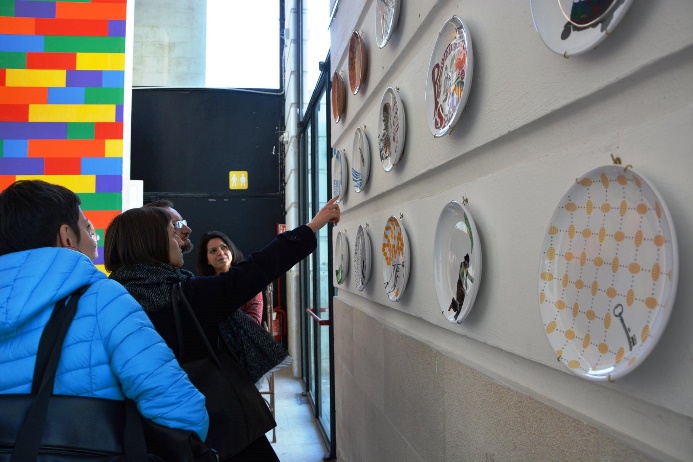 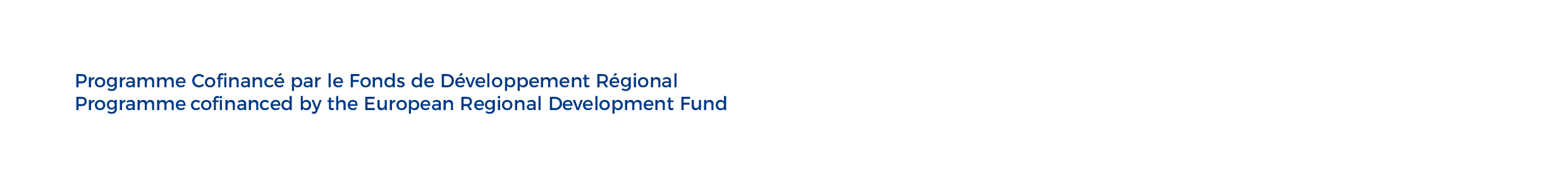 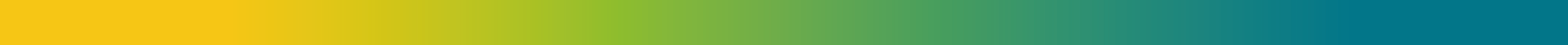 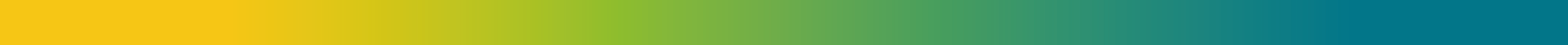 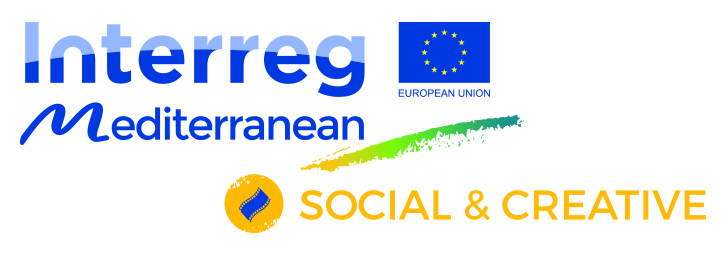 The S&C Community & ChIMERA
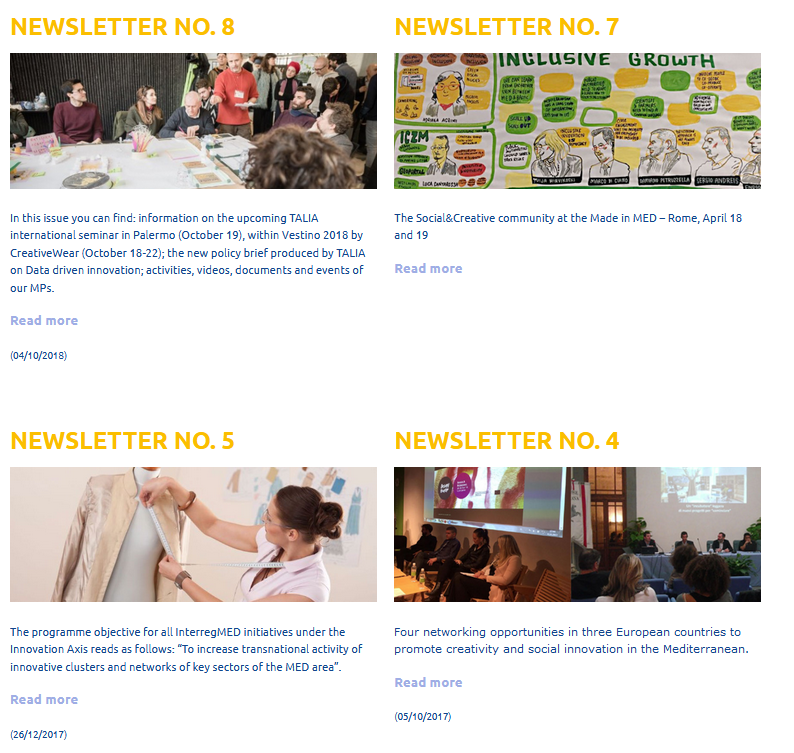 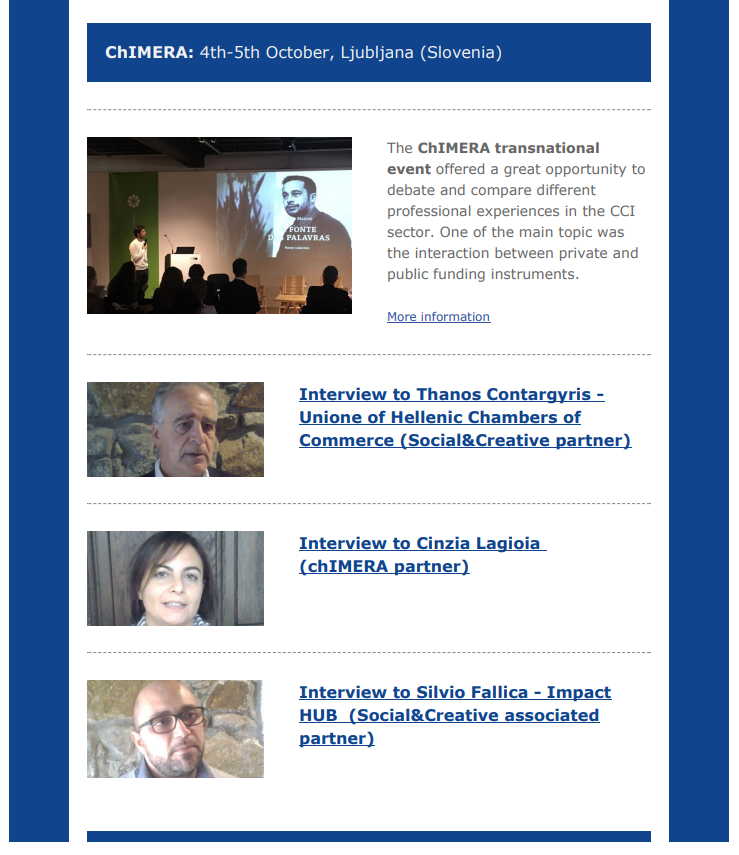 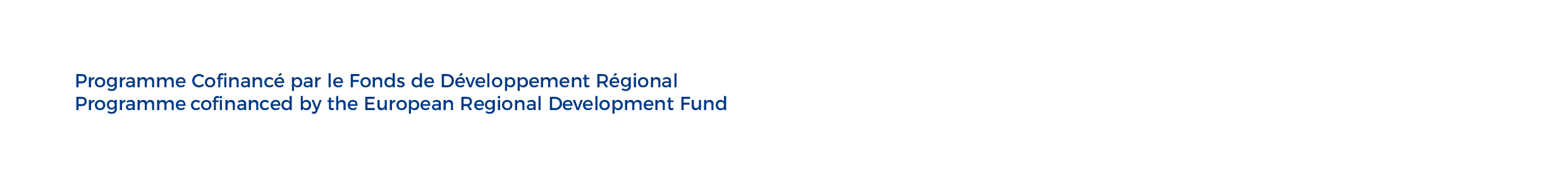 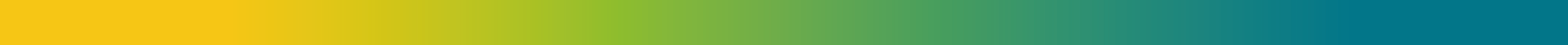 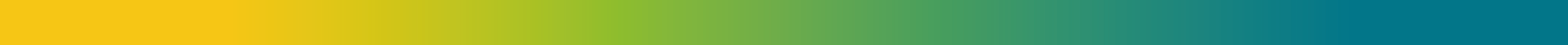 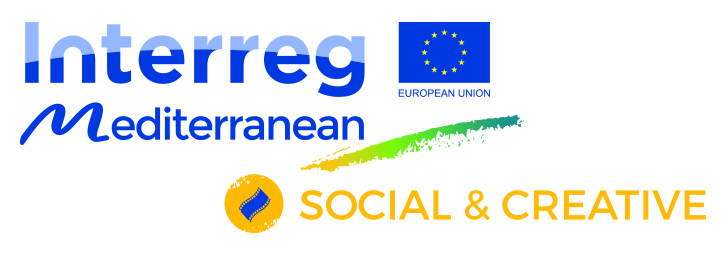 The S&C Community & ChIMERA
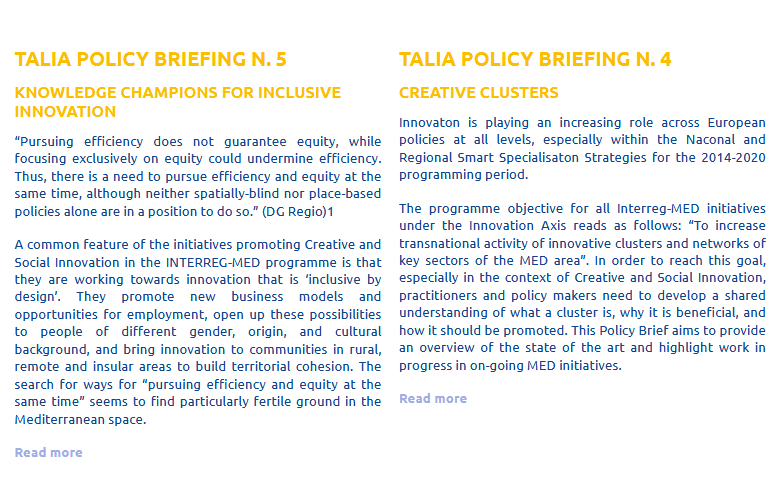 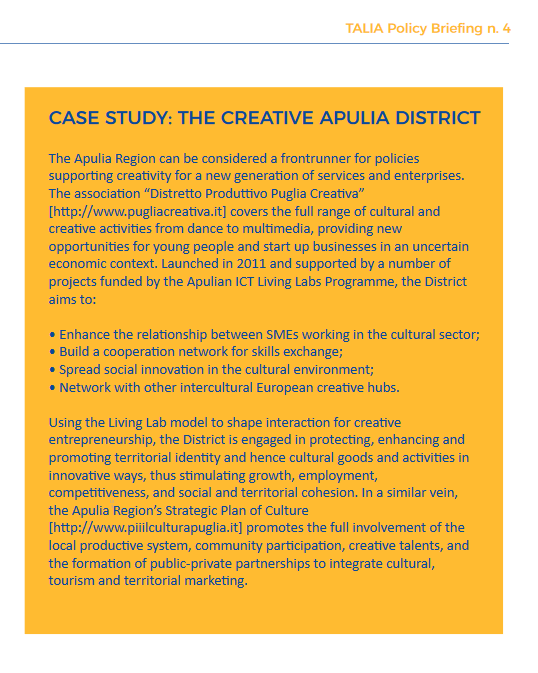 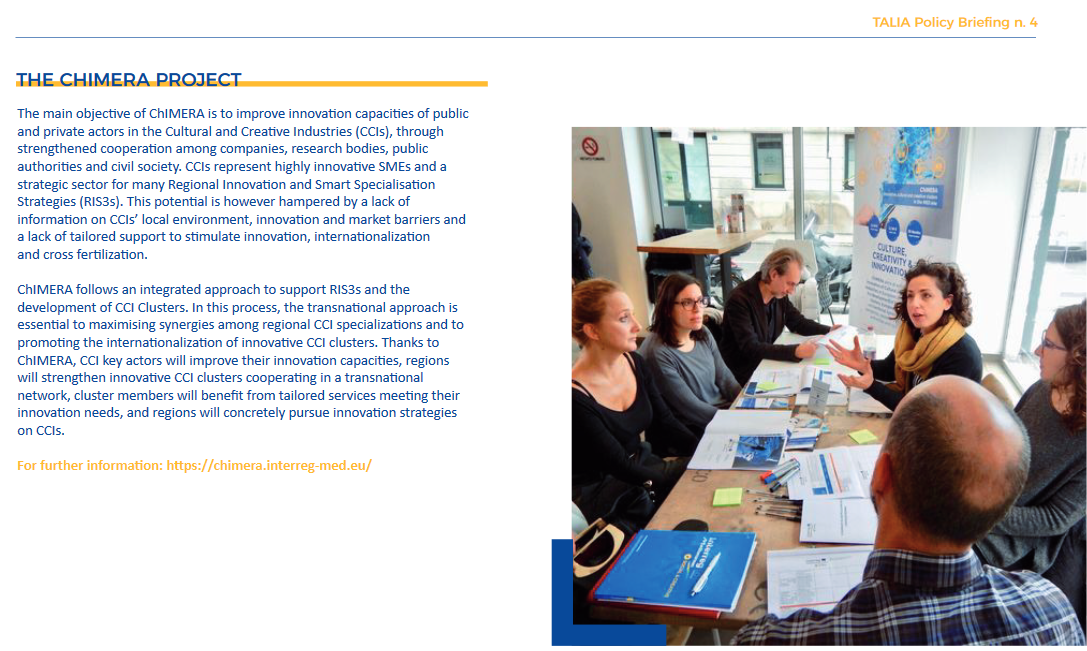 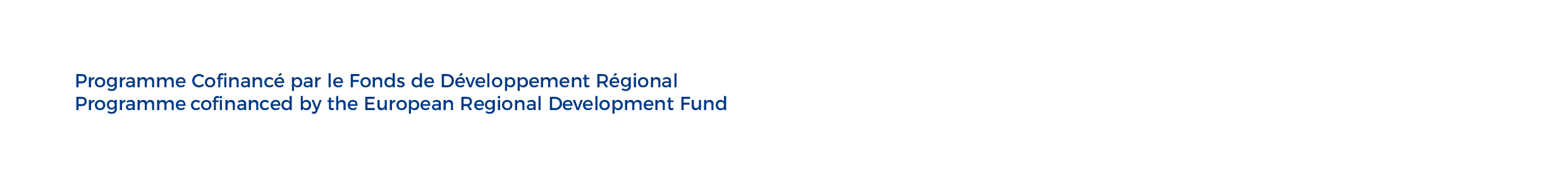 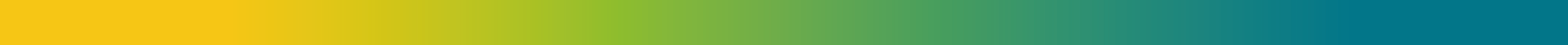 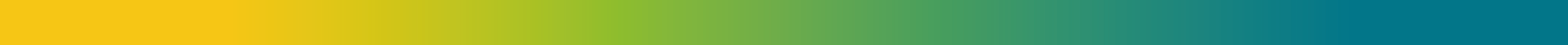 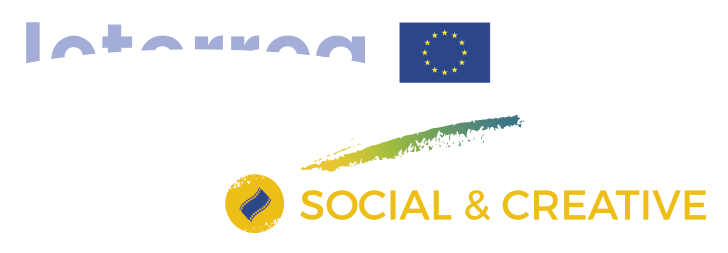 Thank you
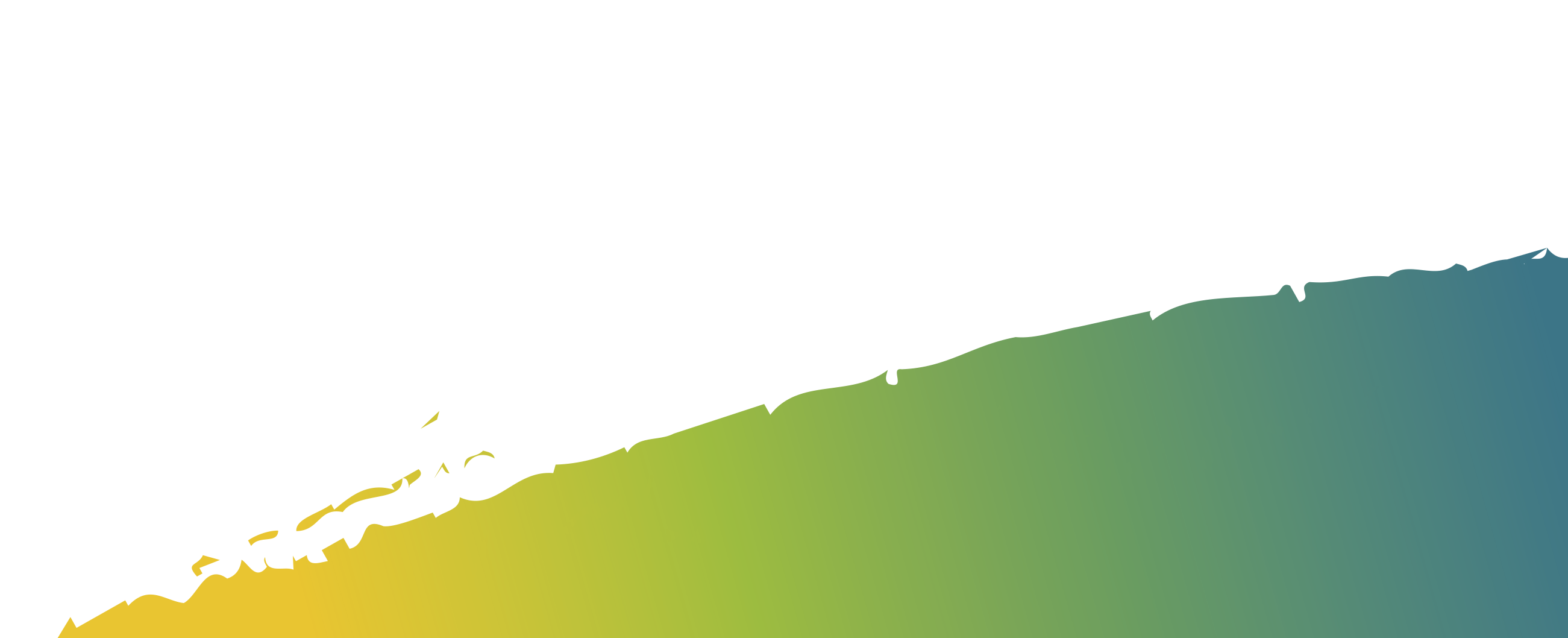